Fachtagung Sport und GTS
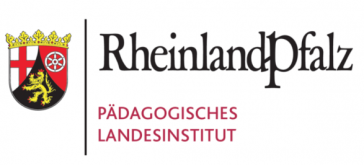 In Rheinland-Pfalz gibt es folgende Arten der Ganztagsschule:

Ganztagsschulen in verpflichtender Form (vollgebundene Form)
Ganztagsschulen in Angebotsform (teilweise gebundene Form)
Offene Ganztagsschulen

Der Schwerpunkt liegt im Ausbau der Ganztagsschule in Angebotsform.
Ganztagsschultypen in Rheinland-Pfalz
Statistik:
Schuljahr 2016/17

	1.490 allgemeinbild. Schulen
	1.166 Ganztagsschulen (= 78 %)
	-  107 davon in verpflichtender Form
	-  613 in Angebotsform
	-  440 offene Ganztagsschulen
Unterstützungsleistungen für Schulträger /Schule
Pauschale Startförderung nach Schularten:
Grundschulen = 50.000 EuroFörderschulen = 60.000 EuroSek I-Schulen = 75.000 Euro

Förderung innerhalb des Schulbauprogramms	 (Landesförderung)
Unterstützungsleistungen für Schulen
Personalbudget zu 100% (ohne Beteiligung Eltern/Schulträger)
Fortbildungsbudget (1.500,-- €)
Zuschuss (5000,--€)
GTS-Berater/innen in Regionalen Netzwerken
Zusätzlicher Studientag
Anrechnungsstunden
Prinzip der Organisation von Ganztagsschulen in Angebotsform
Beschäftigte des Landes
Lehrkräfte (ca. 50%)
päd. Fachkräfte (ca. 10%)
plus FSJ/BuFDi bzw. Anerkennungspraktikum

außerschulische Partner  (ca. 40%)
Personen aus außerschulischem Bereich
Institutionen aus außerschulischem Bereich
[Speaker Notes: Zurzeit haben wir 28 Rahmenvertragspartner
Auf der Grundlage des Rahmenvertrags mit dem Landessportbund gibt es im Schuljahr 2016/2017 481 Kooperationsverträge (571,51 LWS) und 41 Dienstleistungsverträge (94,38 LWS). Des Weiteren wurden 1.152 Honorarverträge (1.935,19 LWS) zu Sportangeboten geschlossen.]
Qualitätssicherung
INES: Interne Evaluation an Schulen

Fortbildung/Ausbildung für Lehrkräfte und außerschulische Partner

FSJ → Ausbildung und Betreuung
[Speaker Notes: Beispiel Sporker (Pädagogisches Landesinstitut)

147 FSJ-Verträge mit der Sportjugend im Schuljahr 2016/2017]
Qualitätsentwicklung
RegioBIG

GTS-Beraterinnen und –Berater

Netzwerktreffen, Studientage, Fortbildung

GTS-Stoffverteilungspläne
[Speaker Notes: RegioBIG: Karle: 3 Work

Im Schuljahr gibt es 10 GTS-Beraterinnen und –Berater, welche 50 LWS erhalten.

GTS-Stoffverteilungspläne: Rots Hintergrundinformationen]
Vielen Dank für Ihre 
Aufmerksamkeit !